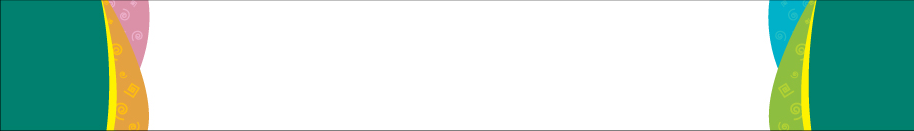 2012년 2학기“학사안내 퀴즈”  
 


 *학교홈페이지-커뮤니티-참여공간-학사퀴즈 클릭
                        *참여기간 : 2012. 8. 13(월) ~ 31(금)
  *참여대상 : 재학 중인 학부생 및 휴학생
  *선 물 :참가자=>추첨100명=>문화상품권 5,000원 지급
*당첨자 발표는 9. 10(월)학교홈페이지에 공고
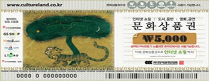 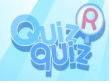 퀴즈를 풀면서 학사지식도 쌓고 선물도 받아가는 1+1 이벤트에 학생 여러분들의 많은 
  참가 바랍니다.
학생행복지원단 학생민원팀